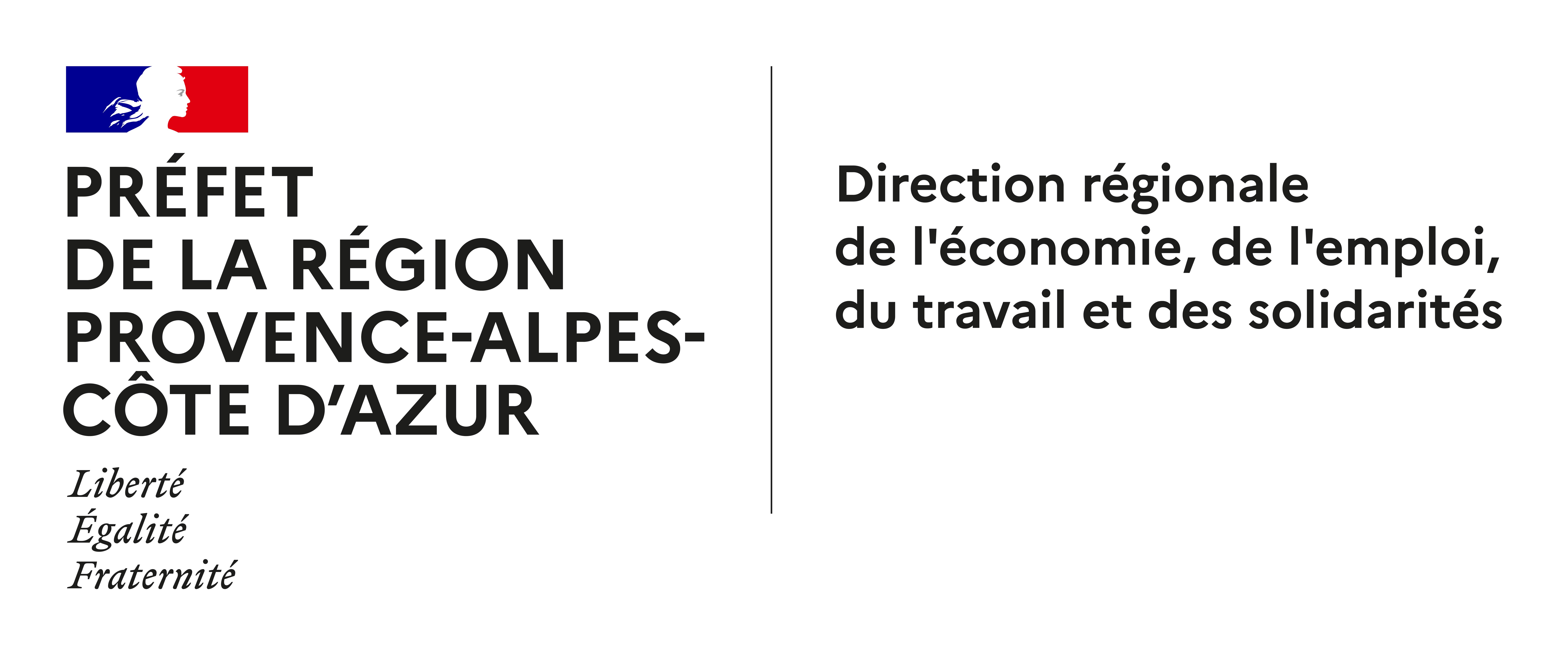 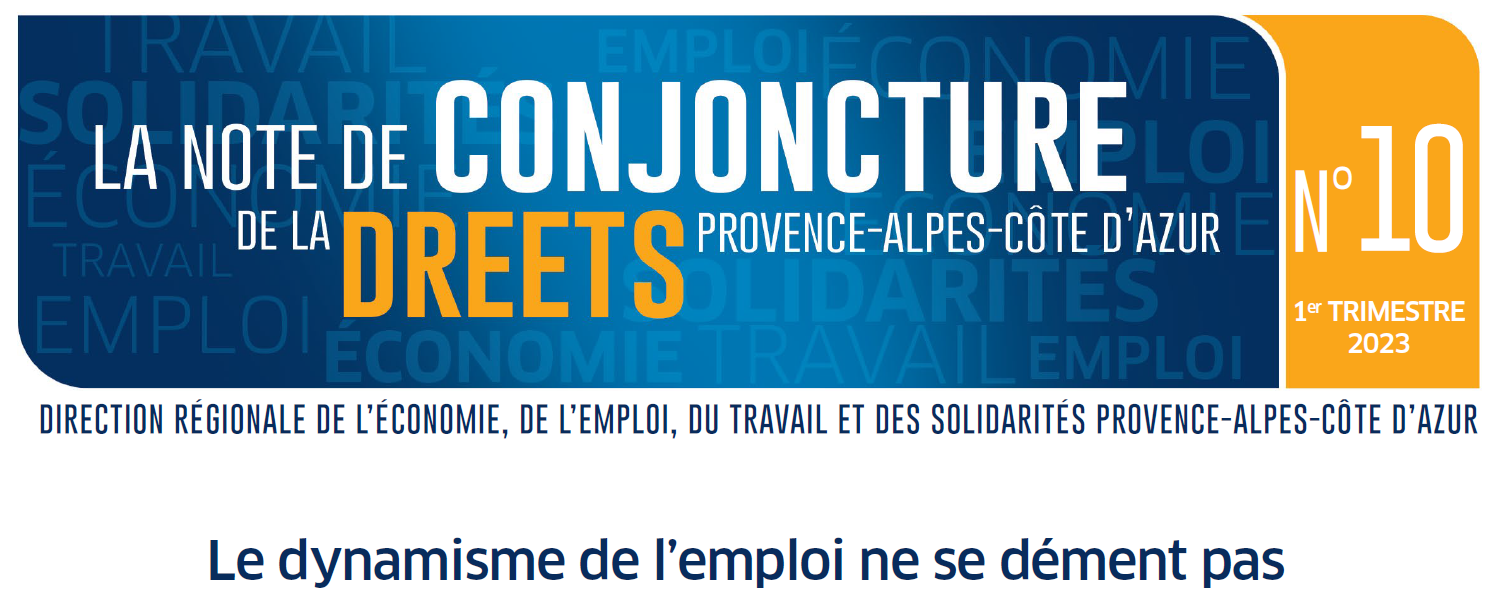 Services études, statistiques, évaluation
La Note de conjoncture du 1er trimestre 2023
1
Nouvelle hausse de l’emploi salarié, portée par le secteur privé
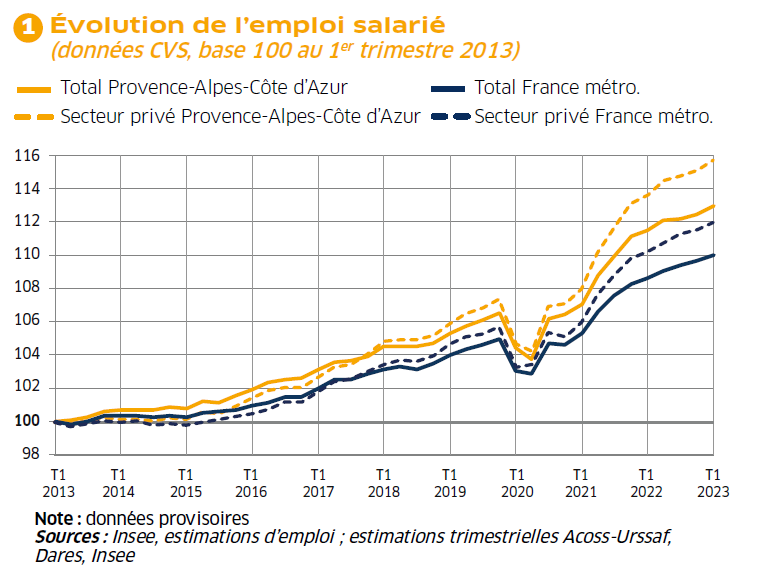 Au T1 2023 
(par rapport au T4 2022)
+0,5 % (après +0,3 %)
+0,3 % (après +0,2 %)
La Note de conjoncture du 1er trimestre 2023
2
Vive progression de l’emploi hors intérim, recul de l’intérim
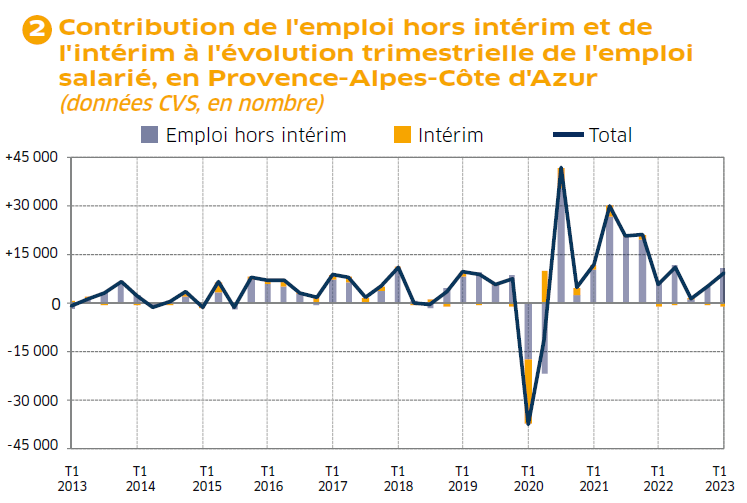 Au T1 2023, 
+9 500 emplois :
+10 800
emplois hors intérim

-1 300 
intérimaires
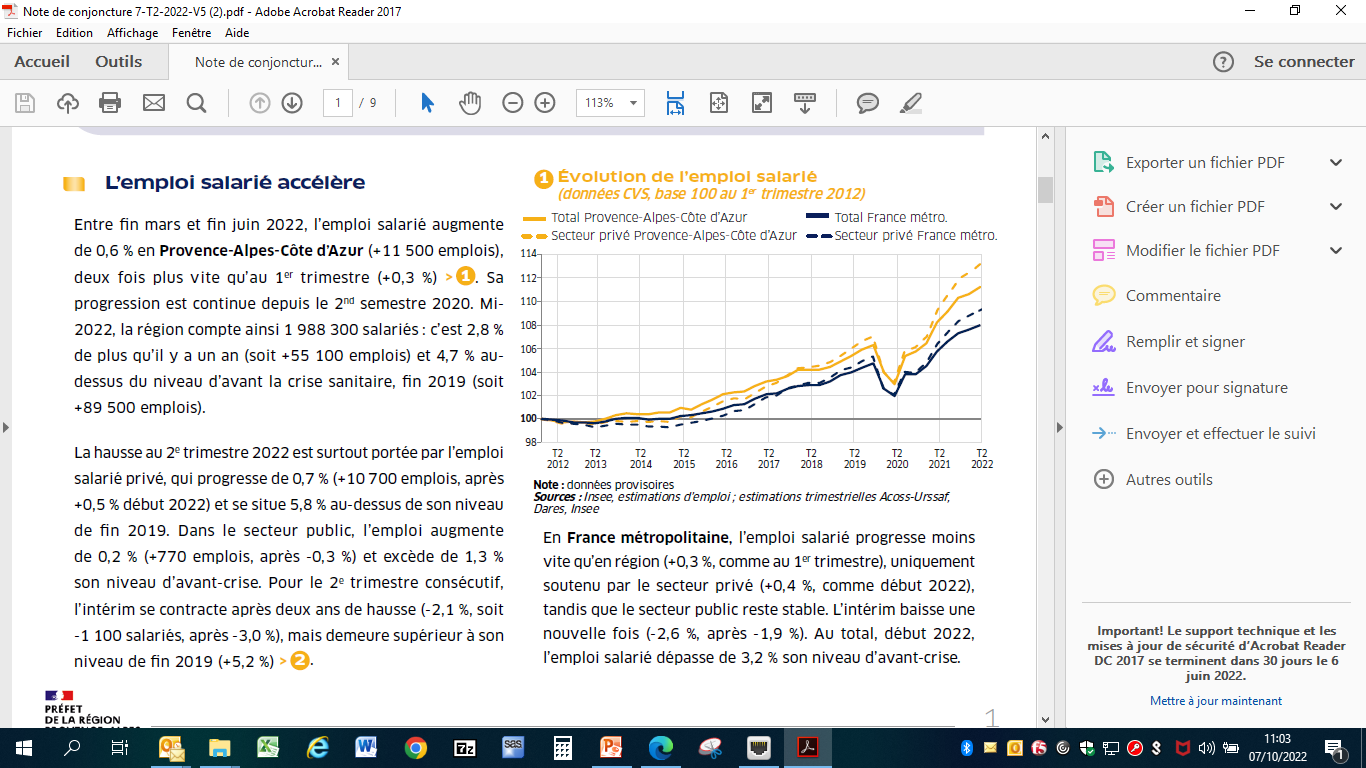 La Note de conjoncture du 1er trimestre 2023
3
La croissance de l’emploi essentiellement portée par le tertiaire marchand
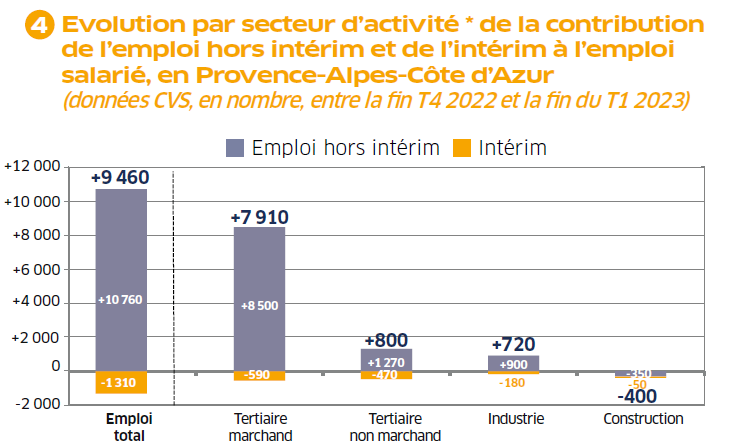 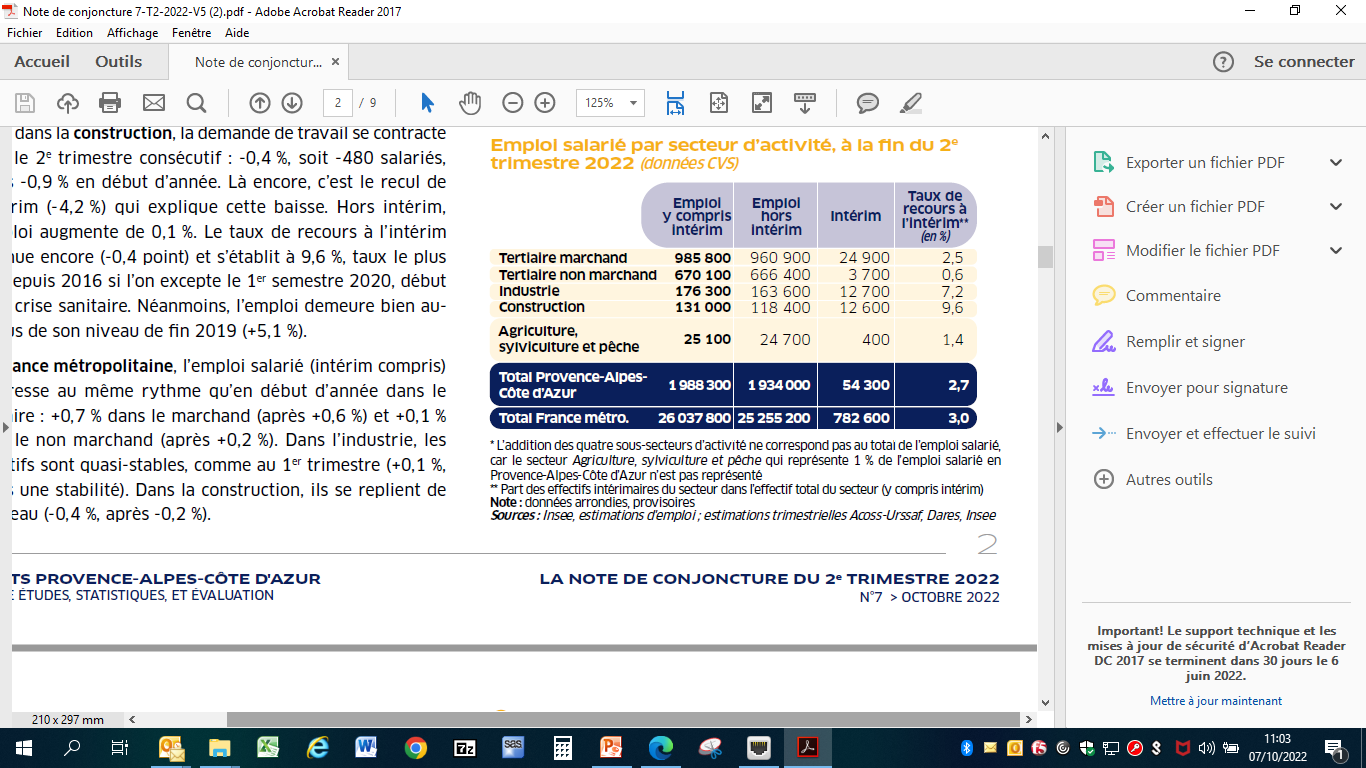 La Note de conjoncture du 1er trimestre 2023
4
Vive croissance dans le tertiaire marchand, ralentie dans l’industrie, quasi-stabilité dans le tertiaire non marchand, recul dans la construction
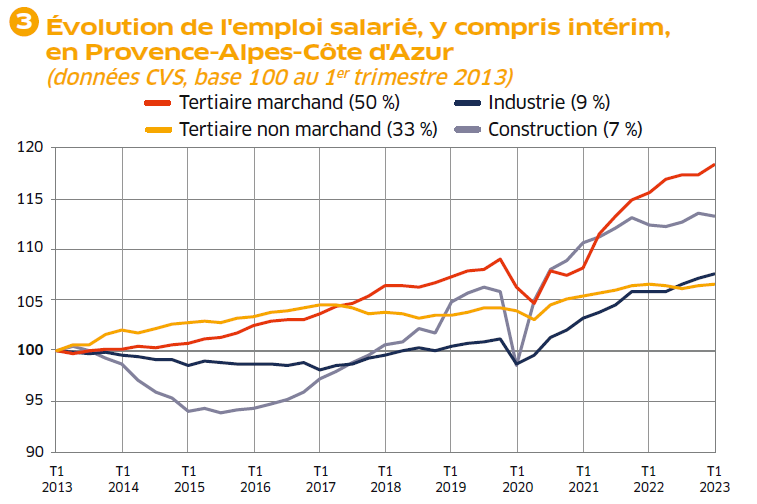 Au T1 2023 :
+0,8 % (après une stabilité)
-0,3 % (après +0,8 %)
+0,4 % (après  +0,6 %)
+0,1 % (après +0,3 %)
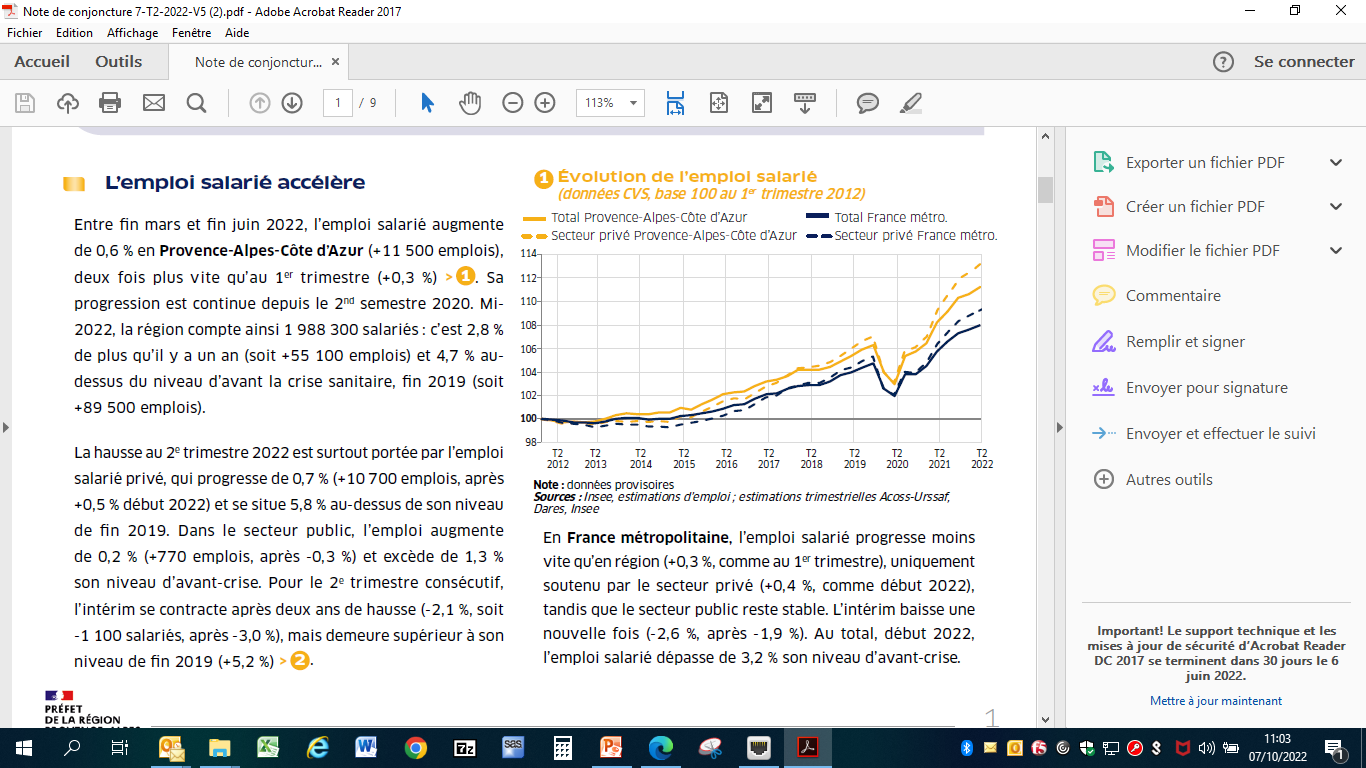 La Note de conjoncture du 1er trimestre 2023
5
Premier recul des embauches en CDI en plus de deux ans
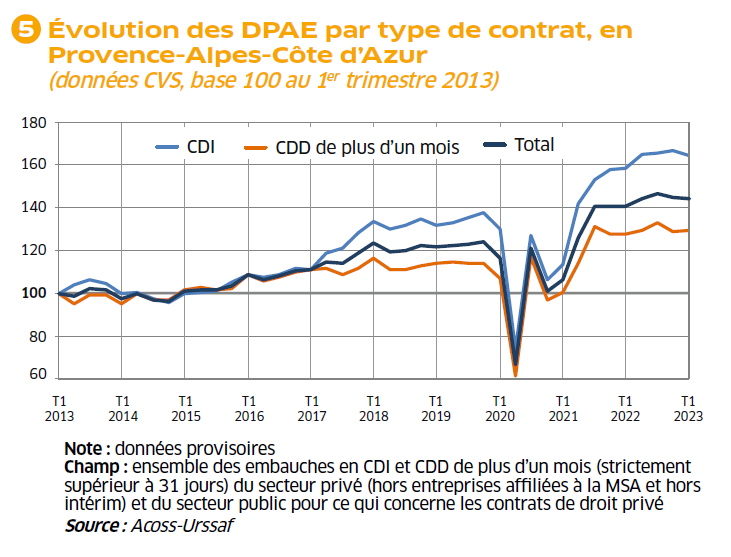 La Note de conjoncture du 1er trimestre 2023
6
Le nombre de bénéficiaires de contrats aidés poursuit sa baisse
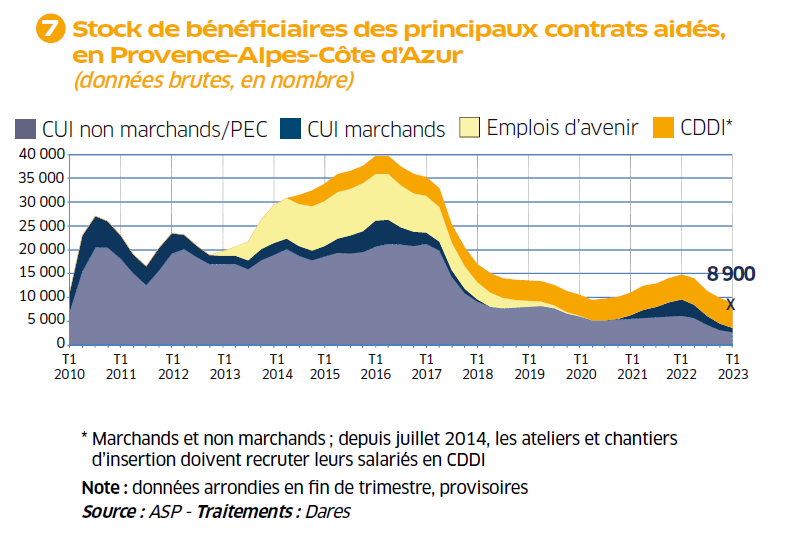 La Note de conjoncture du 1er trimestre 2023
7
Le nombre d’apprentis toujours à un haut niveau
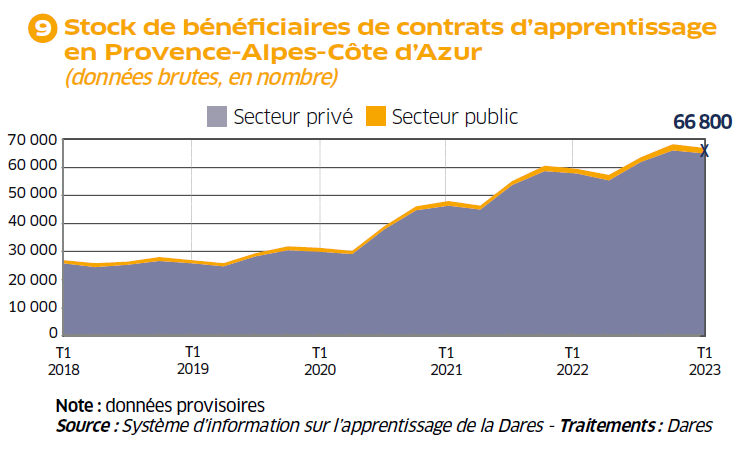 La Note de conjoncture du 1er trimestre 2023
8
Le taux de chômage se maintient à un niveau historiquement bas
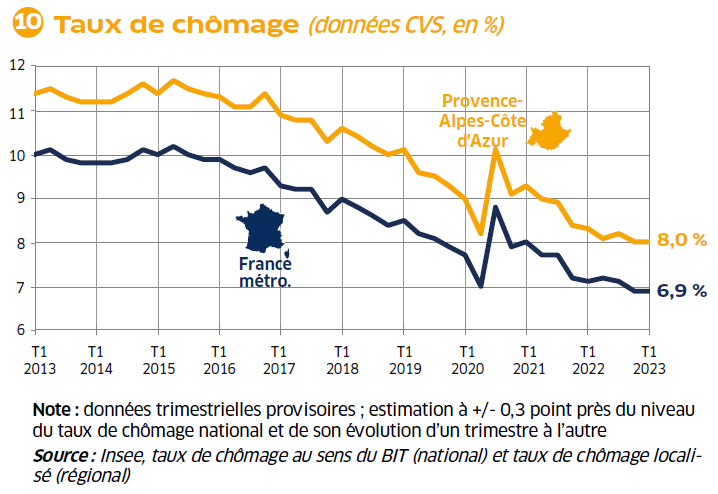 Par rapport
au T4 2022 :
0,0 point
0,0 point
La Note de conjoncture du 1er trimestre 2023
9
Stabilité ou quasi-stabilité dans tous les départements de la région
Note : données trimestrielles provisoires ; estimation à +/- 0,3 point près du niveau du taux de chômage national 
et de son évolution d’un trimestre à l’autre
Source : Insee, taux de chômage au sens du BIT (national) et taux de chômage localisé (régional et départementaux)
La Note de conjoncture du 1er trimestre 2023
10
Le taux de chômage varie peu au sein des zones d’emploi du territoire
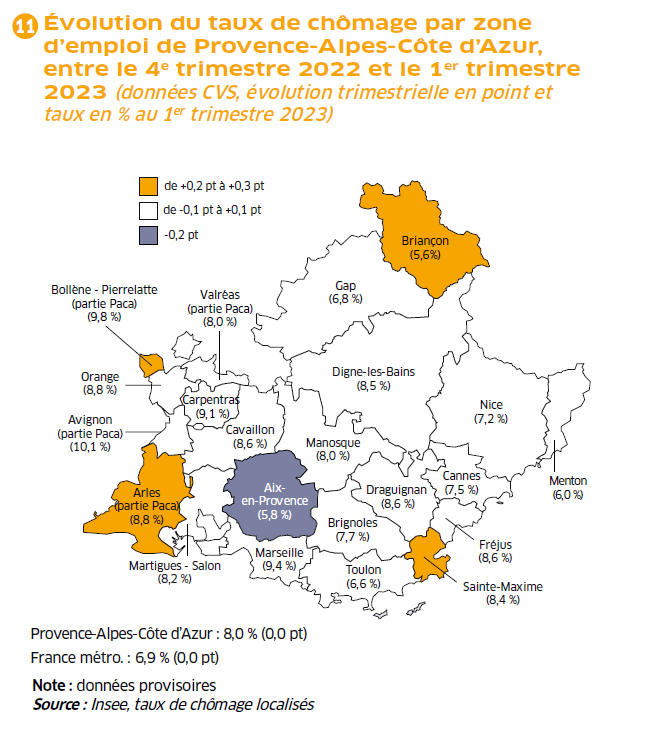 La Note de conjoncture du 1er trimestre 2023
11
La demande d’emploi poursuit son recul
449 800 demandeurs d’emploi catégories A,B,C en moyenne 
au T1 2023
La Note de conjoncture du 1er trimestre 2023
12
Une diminution identique pour les hommes et pour les femmes
La Note de conjoncture du 1er trimestre 2023
13
Après deux trimestres de hausse, la demande d’emploi des jeunes repart à la baisse
La Note de conjoncture du 1er trimestre 2023
14
Fort recul de la demande d’emploi de longue durée, hausse ralentie chez les inscrits depuis moins d’un an
La Note de conjoncture du 1er trimestre 2023
15
Sur un an, baisse du nombre de foyers bénéficiaires du RSA, plus prononcée pour l’ASS ; hausse pour l’AAH et la PA
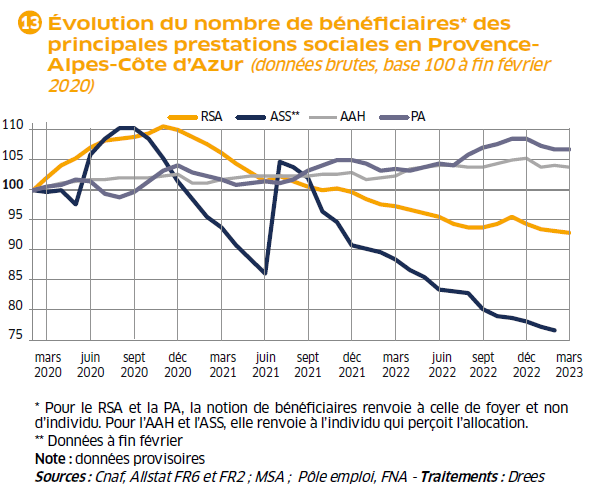 NB : Le RSA, l’ASS, l’AAH et la Prime d’activité ont bénéficié d’une revalorisation exceptionnelle anticipée au 1er juillet 2022. Si ces revalorisations ont pu jouer à la hausse sur les effectifs de bénéficiaires (augmentation du nombre de personnes éligibles, hausse du taux de recours), ils n’ont pas toujours suffi à les voir augmenter
La Note de conjoncture du 1er trimestre 2023
16
Un repli du nombre de foyers bénéficiaires du RSA bien plus marqué qu’au niveau national
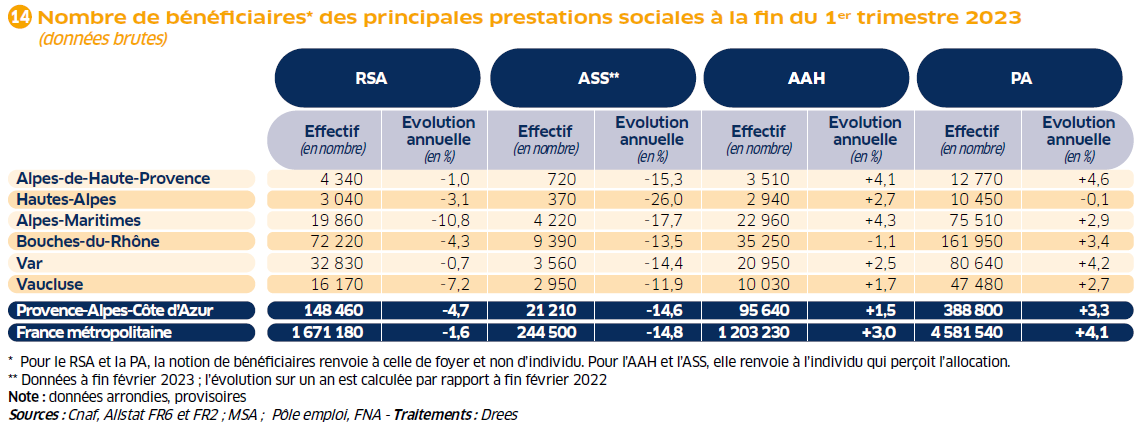 La Note de conjoncture du 1er trimestre 2023
17
Pour en savoir plus
La Note de conjoncture de la Dreets Provence-Alpes-Côte d’Azur:
https://paca.dreets.gouv.fr/Les-publications-periodiques-9124

Les éclairages conjoncturels départementaux :

http://paca.dreets.gouv.fr/Les-outils-de-pilotage-territorialises


Retrouvez tous nos indicateurs dans le Tableau de bord des indicateurs clés 

en téléchargement sur le site de la Dreets Provence-Alpes-Côte d’Azur : 

https://paca.dreets.gouv.fr/Les-indicateurs-cles-de-la-Dreets-Paca
La Note de conjoncture du 1er trimestre 2023
18